Allow God’s Love to Rule Your Life (1 Cor. 13:4)
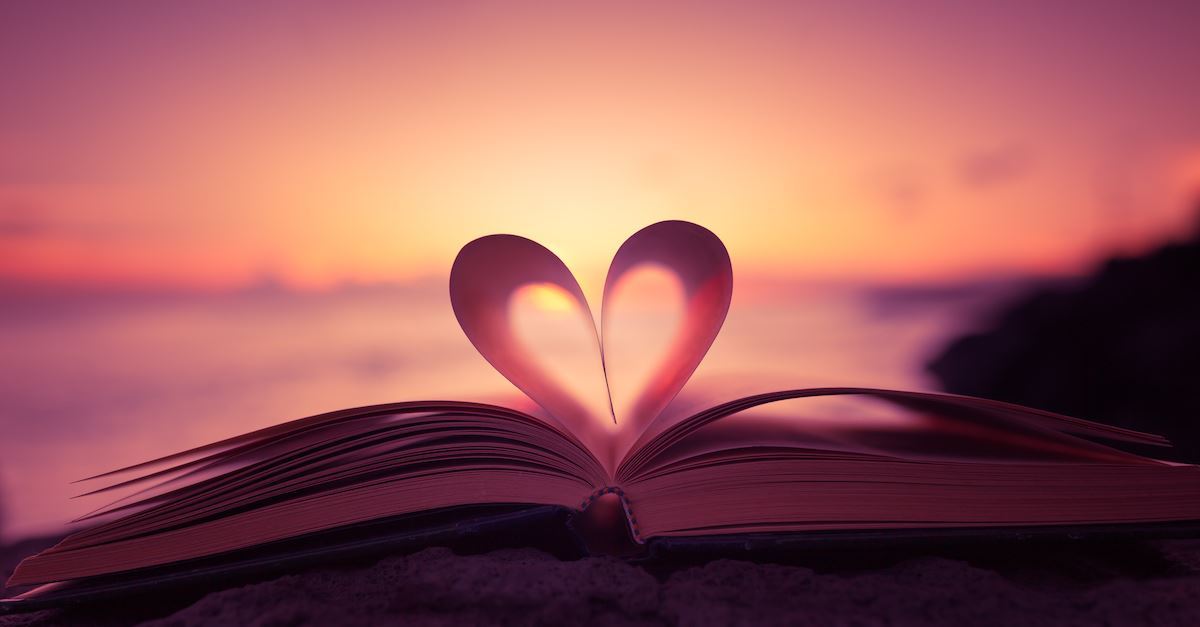 Allow God’s Love to Rule Your Life (1 Cor. 13:4)
I will suffer long- [showing divinely directed patience, not short tempered]
(Romans 5:8; 2 Peter 3:9; 1 Thessalonians 5:14; James 5:7)

I will act benevolently- [show myself to be useful to others]
(Luke 6:35; Romans 2:4; 1 Peter 2:1-3; 1 John 3:16-18)

I won’t be jealous- [to be boiling over with hatred, envy, anger]
(Acts 7:9; 17:5; James 4:2; Revelation 3:19)

I won’t brag- [a show off who needs a lot of attention]
(Daniel 4:30; Esther 5:11; Proverbs 27:2; Matthew 6:1-2, 5, 16; Luke 18:12)

I won’t be arrogant- [inflated with pride in my fleshly mind]
(Daniel 5:23; Isaiah 36:20; 1 Corinthians 5:1-2; 8:1; Proverbs 16:18)